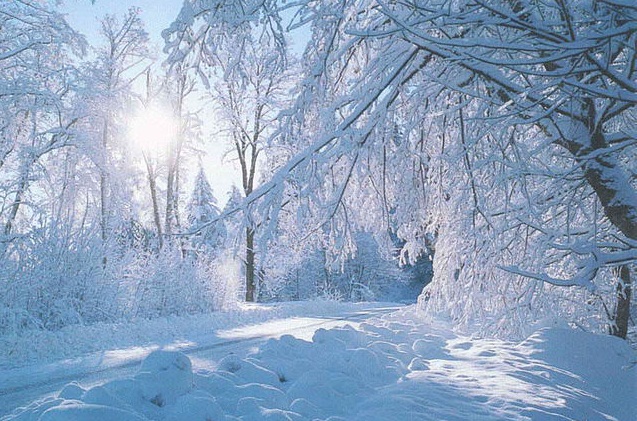 Презентация к занятию в подготовительной группе 
по теме «Зимушка-зима»
Клёцбах Ирина Ивановна, воспитатель ГБДОУ комбинированного вида № 28 Красносельского р-на СПб
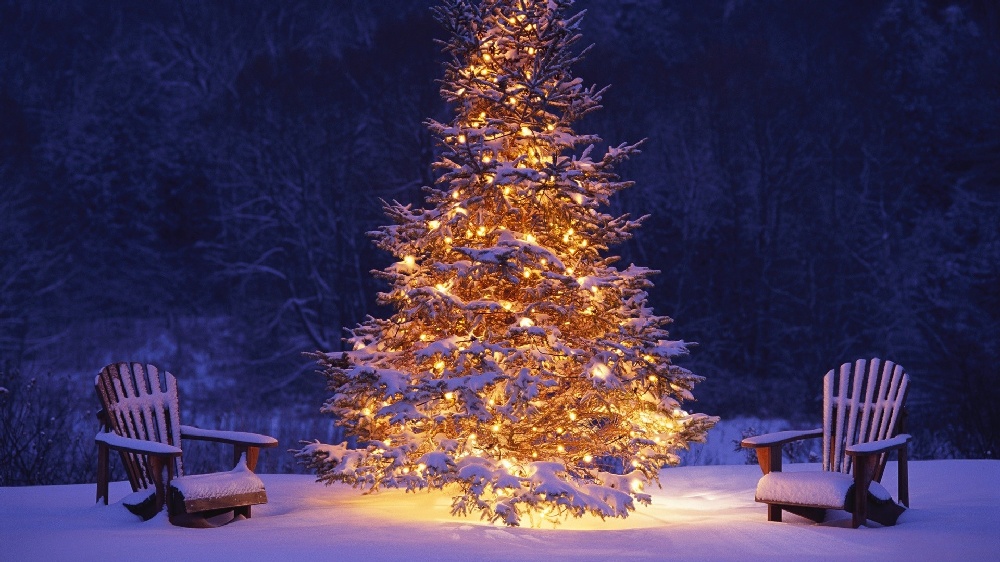 Декабрь
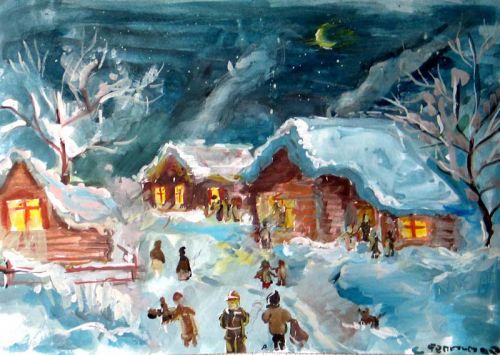 Январь
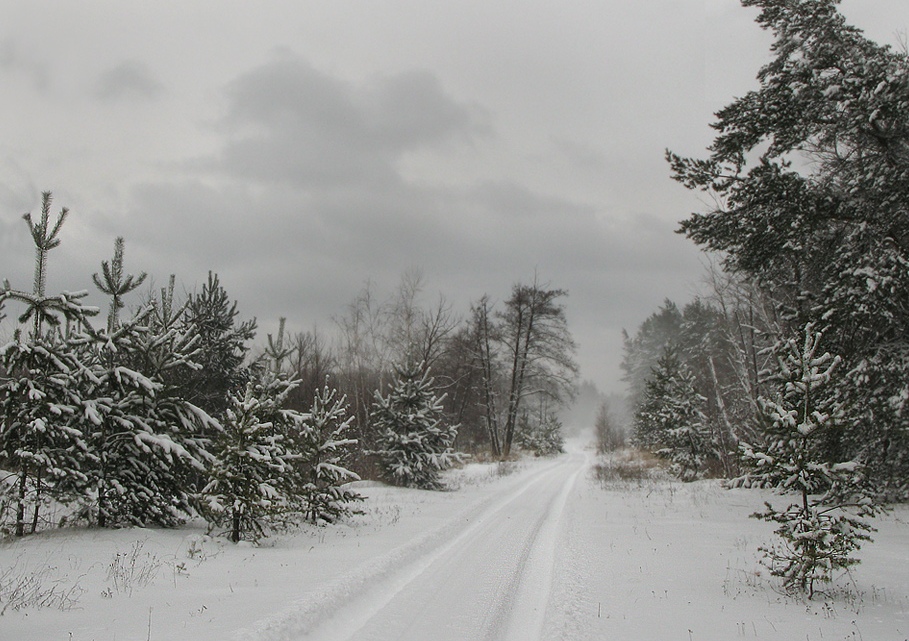 Февраль
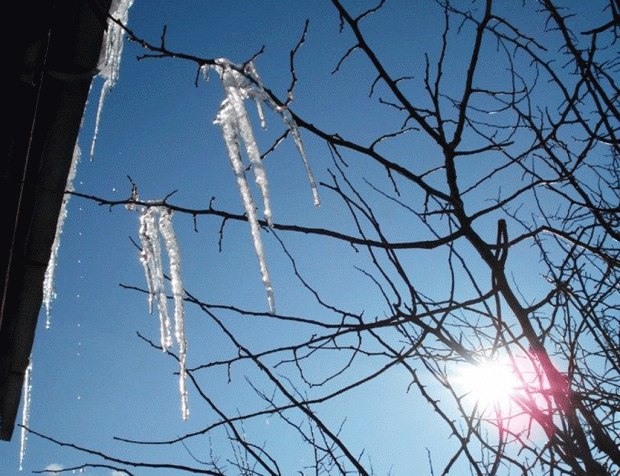 Оттепель
Оттепель
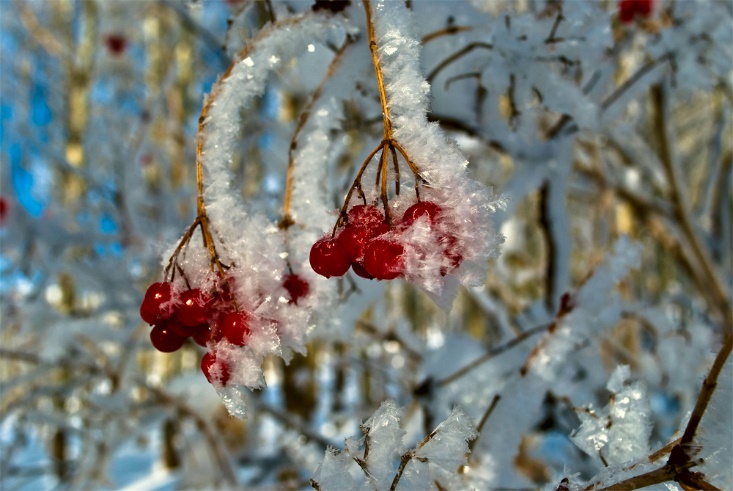 Изморозь
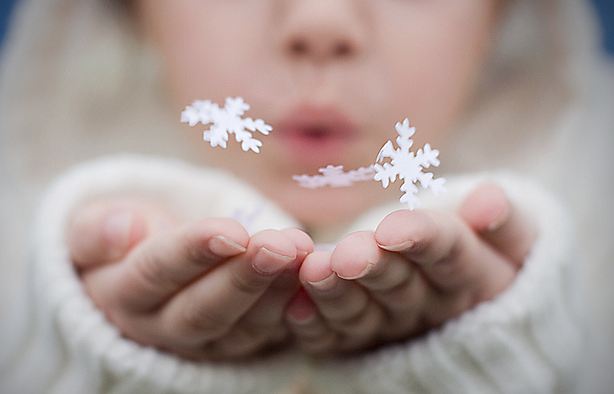 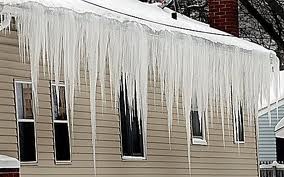 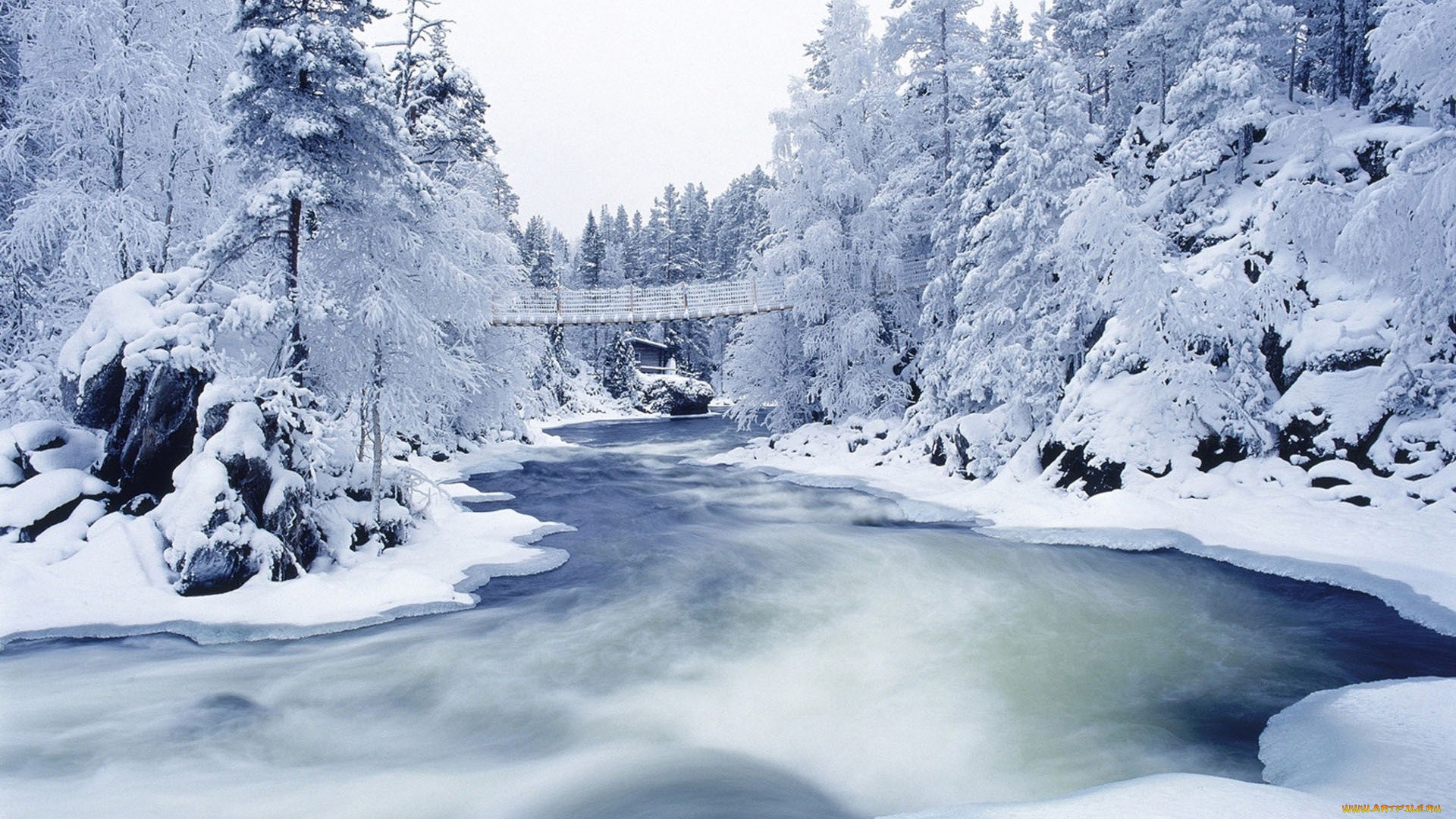 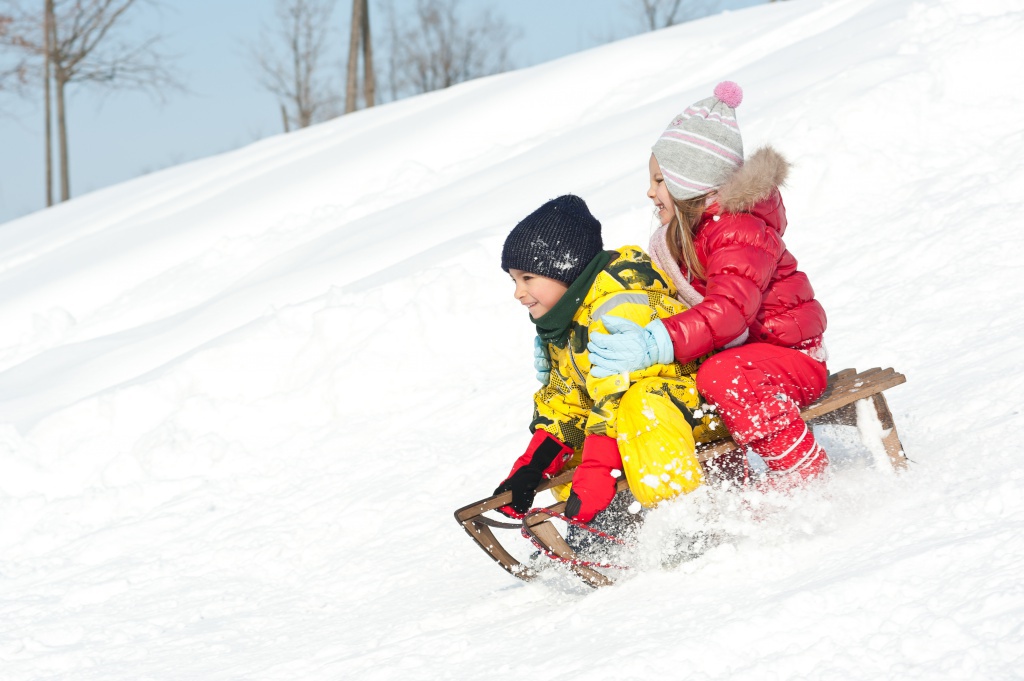 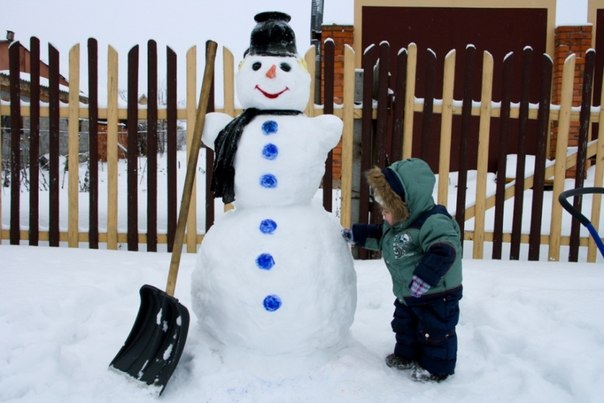